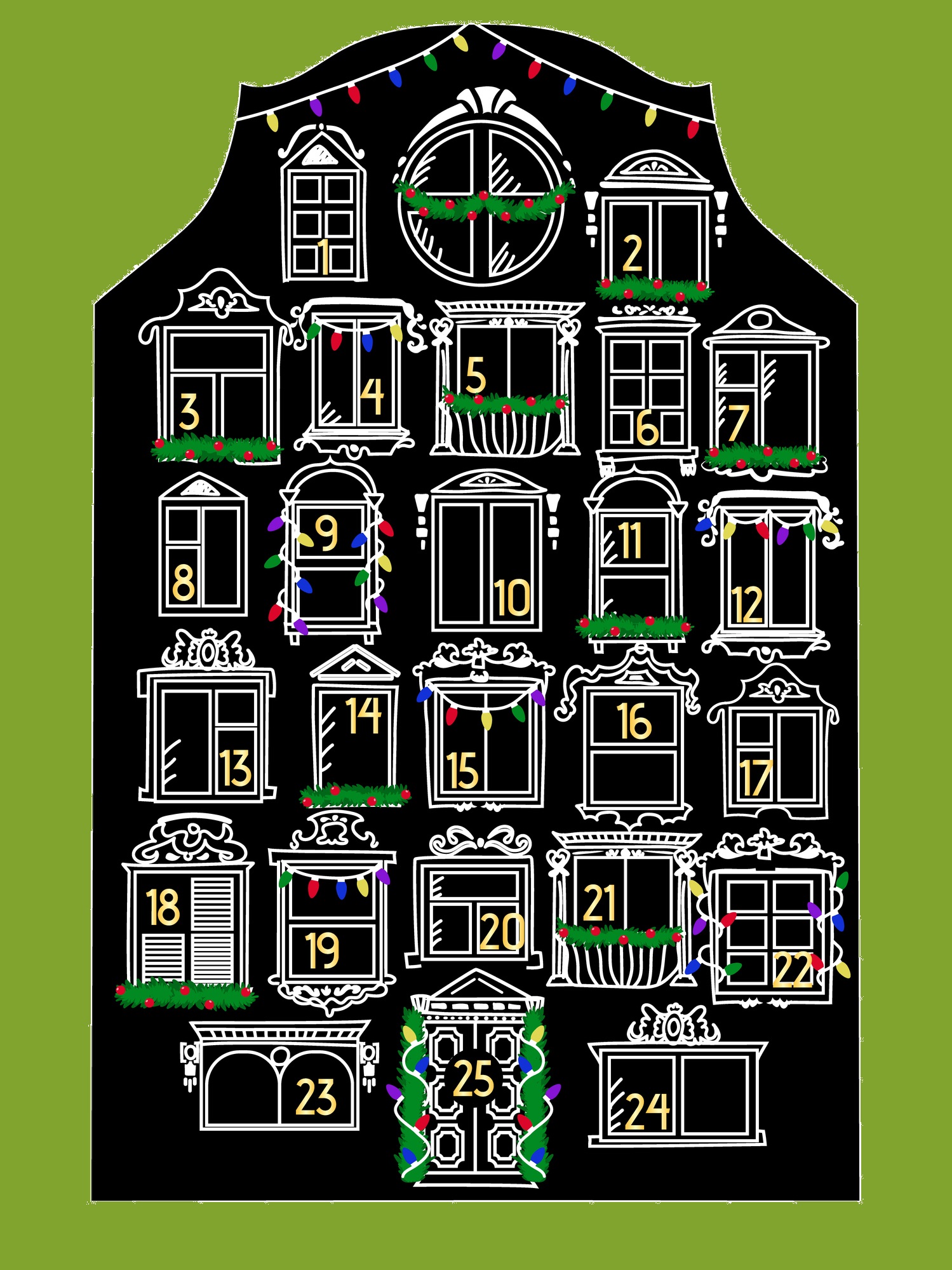 Adventsprogramm Freilager
2
18h  Glühwein und Brätzeli 
	im VEG and the City Bloom
6
17h	Der Samichlaus kommt!
	Stiftung RGZ /  Restaurant Rauti
Freilager Weihnachten
14h	Guetzli backen im Loving Lanka 	und in der Brasserie Freilager 
16h	Weihnachtsbaum schmücken 	mit Glühwein auf dem 	Freilagerplatz
17h	Konzert des Freilager Chors
10
23
17h  Adventsfenster-Spaziergang mit  
	Glühwein und Punsch 
	im Les Vignes
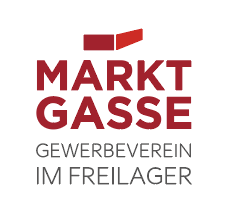 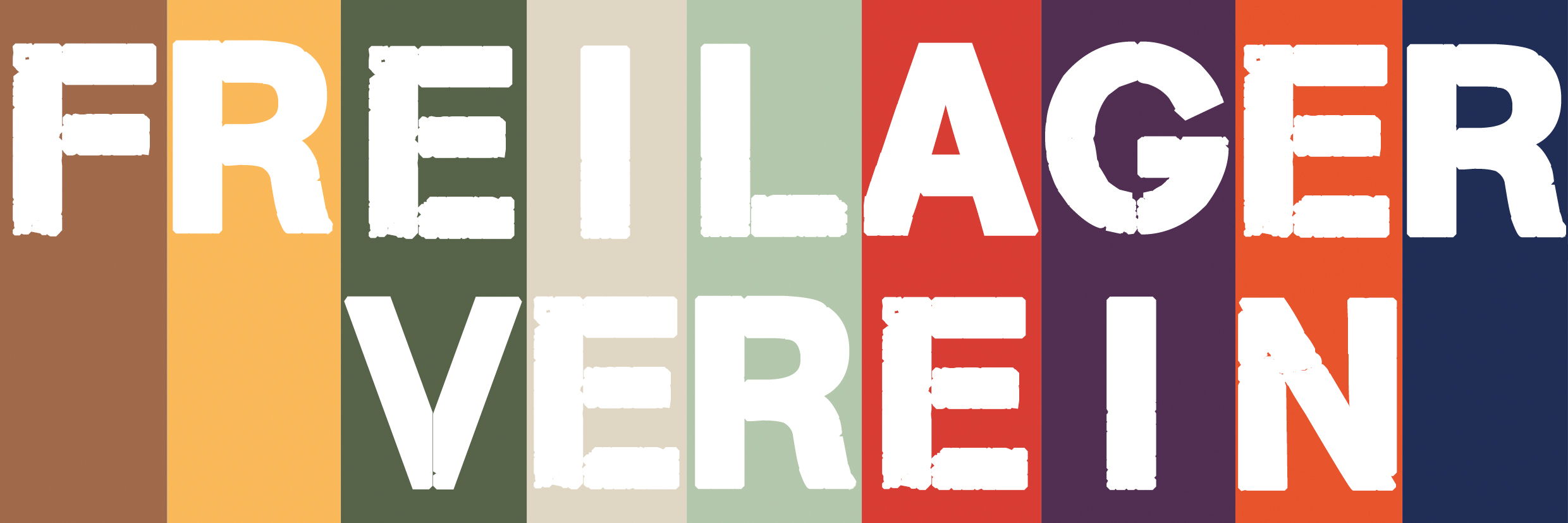 Adventsfenster
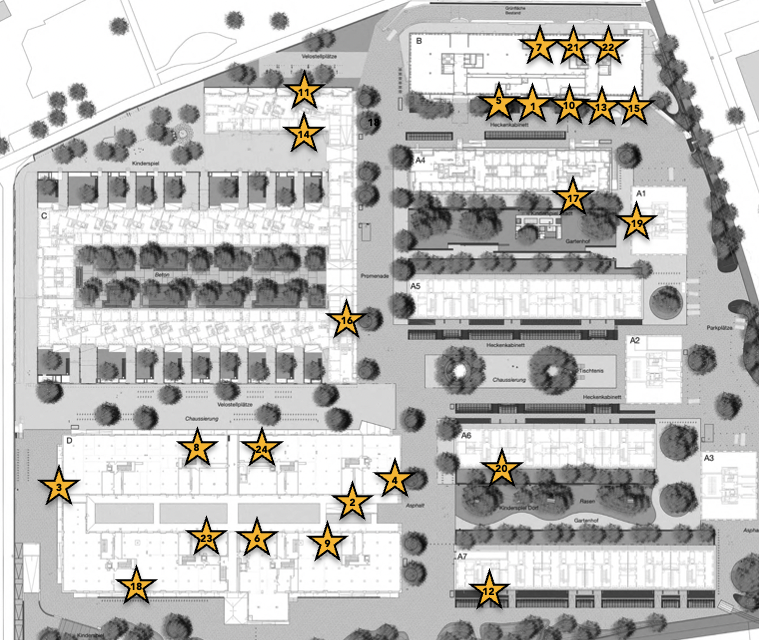 Restaurant Rauti
im Freilager
Freilagerstrasse
Auch dieses Jahr leuchet jeden Abend ein neues Adventsfenster im Freilager. Ab dem Eindunkeln bis zum Schlafengehen kannst du Fenster entdecken und in Weihnachtsgeschichten eintauchen
Rautistrasse
Freilagerplatz
Marktgasse